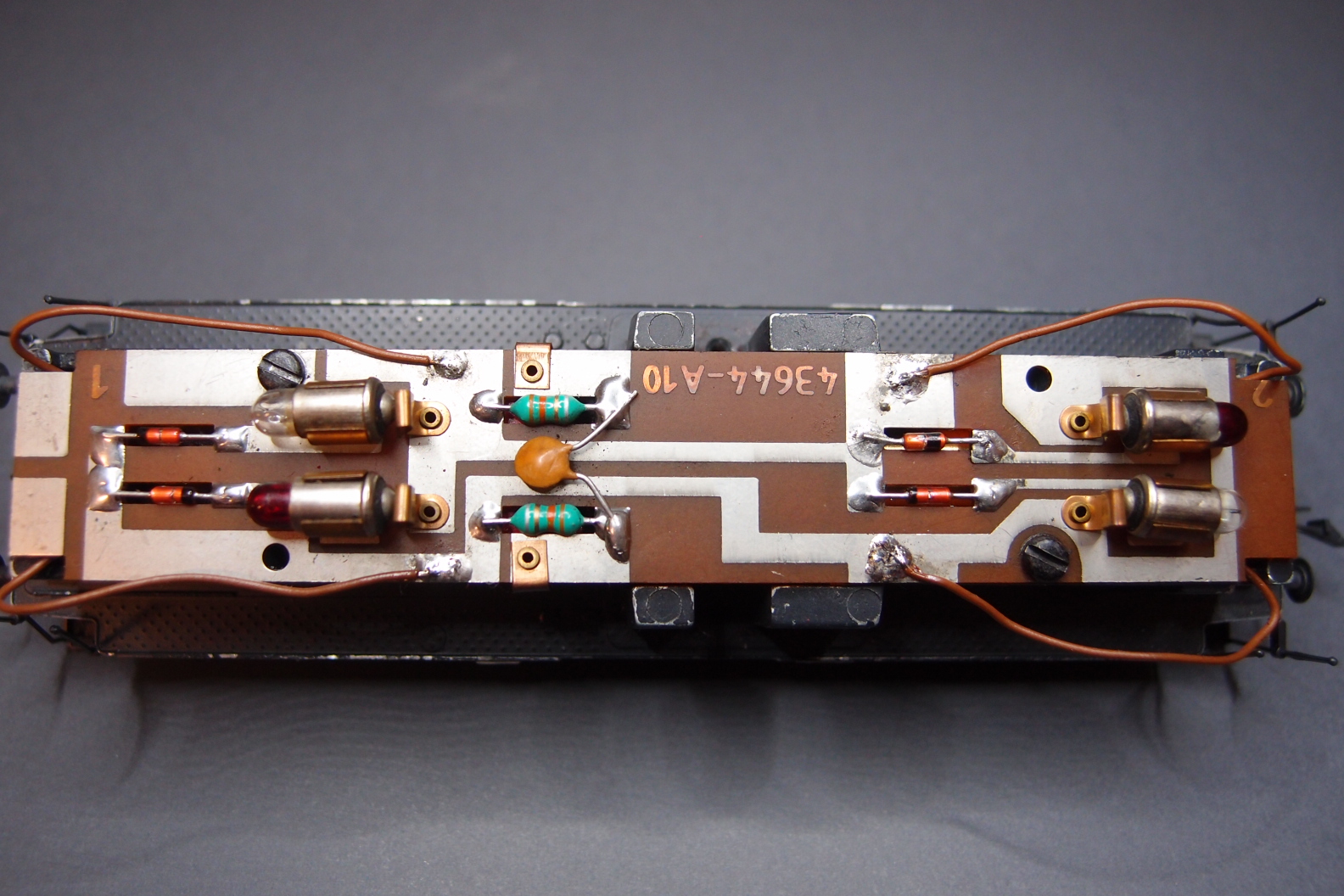 Sorgfältig arbeiten und produktionsbedingte Änderungen der Platine beachten!
Motor Grau
Licht Lila
Schiene Schwarz
Licht Grün
Licht Weiß
Umlöten
Licht Blau
Licht Gelb
Schiene Rot
Motor Orange
Trennstelle
Licht Blau
Bauteile entfernen